Processbeskrivning	Markörbaserad journalgranskning
0. Markörbaserad journalgranskning
6. Förbättrings-arbete
5. Återkoppling och uppföljning
2. Journaler för granskning plockas ut
4. Registrering i databas
1. Förbereda
3. Journaler granskas
3.1 Journaler granskas enligt manual
4.1 Granskare meddelar samordnare, via mail, när granskningen är klar och data är införda i den nationella databasen enligt gällande anvisningar.
2.1 Journaler beställs från LT enligt gällande kriterier
5.1 Allvarlig vårdskada återkopplas omedelbart till VC för åtgärd
6.1 Verksamheten genomför förbättringsarbete som resultat av granskning
1.1 Skaffa kunskap om metoden
3.2 Granskning dokumenteras enligt anvisningar
1.2 Utse team
2.2 Journalurval granskas
1.3 Beställa behörigheter
5.2 Divisionschef informeras varje tertial om resultat av genomförda granskningar (via mail och SLG)
6.2 Genomfört förbättringsarbete redovisas i divisionens patientsäkerhetsberättelse
3.3 Chefläkare informeras av granskare om att granskning är klar
2.3  Journaler fördelas mellan granskare enl. fastställd rutin
1.4 Bestämma gransknings-område (diagnosgrp, dödsfall, återinskr etc)
2.4 Journaler sparas i resp. granskares mapp
3.4 Chefläkare granskar och klassificerar  misstänkta skador i samråd med granskare
1.5 Gå igenom mallar och rutiner
2.5 Granskare meddelas via mail att granskning kan påbörjas
3.5 Klassificering dokumenteras enligt anvisningar
3.6 Chefläkare meddelar omedel-bart allvarlig vårdskada till VC för åtgärd enl. rutin
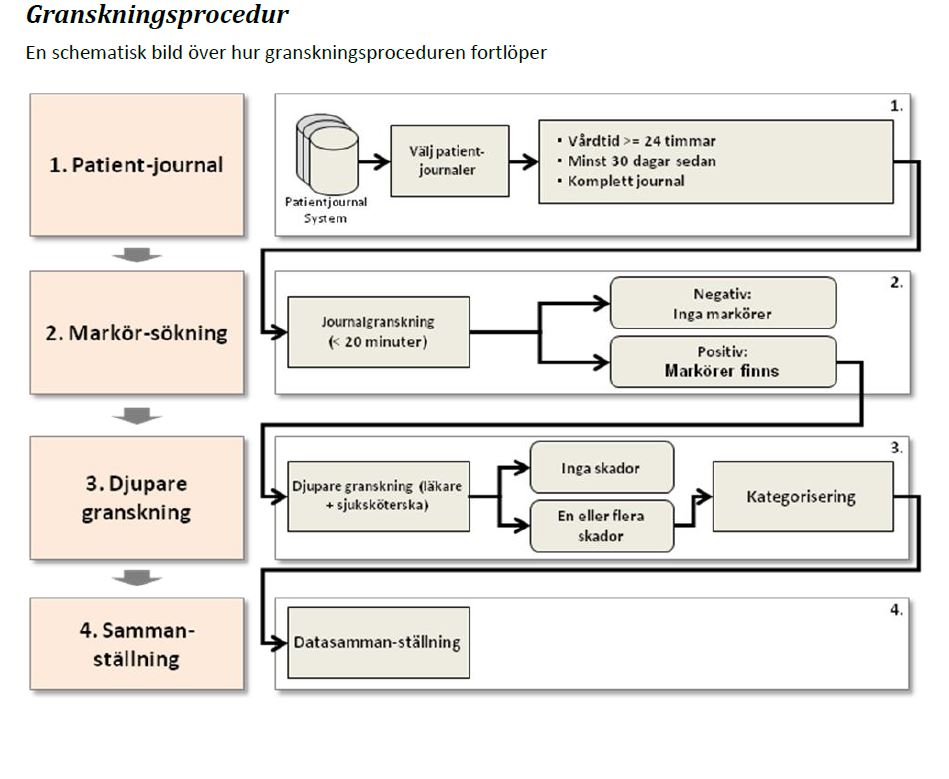